Aula 14/15: Em busca do aluno como o editor
Claudia Riolfi
Objetivo
Refletir a respeito de aspectos relativos ao ensino da leitura e da escrita que permitam trabalhar de maneira consistente nos anos finais do fundamental 1, formando o aluno crítico
Partes da aula
1. Leitura
Editor?Para editar, é necessário fazer um “cálculo lógico”
O que é fazer sentido?
Para a análise do discurso, o sentido é histórico. 

Exemplo: Todos sabem o que significa “irmão”: “aquele que, em relação a outrem, é filho do mesmo pai e/ou da mesma mãe”.
Se assim é, por que a discussão religiosa se Jesus tinha ou não irmãos?
A existência de irmãos é impossível:
“Mas não teve relações com ela enquanto ela não deu à luz um filho. E ele lhe pôs o nome de Jesus”.
Mateus 1:25
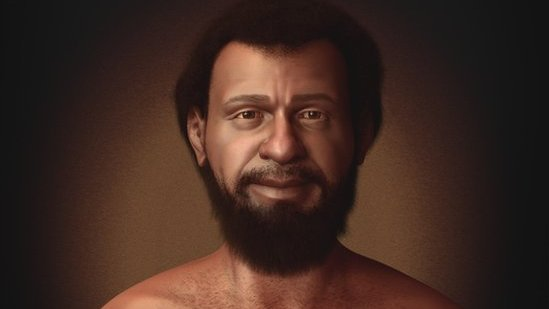 Então quem são Tiago, José, Judas e Simão? 

“Não é este o carpinteiro, filho de Maria, e irmão de Tiago, e de José, e de Judas e de Simão? e não estão aqui conosco suas irmãs? E escandalizavam-se nele”. (Marcos 6:3).
Razões históricas e linguísticas
HEBRAICO
GREGO
Utiliza-se a mesma palavra para “irmão” e “primo”
Existem palavras diferentes para “irmão”, adelpho, e para “primo”, anepsios
Na leitura, existem dois processos
Compreensão: 

Leitura realizada na estrita dependência da materialidade do texto, entendimento
Interpretação: 

Processo que se ancora na história de cada leitor, podendo variar em função das experiências daquele que lê
Leitura errante. O que é?
Um tipo de leitura que surpreende o interlocutor por parecer inesperada, não convencional, labiríntica ou inadequada
Reflexo da ação de um leitor que vacila ao respeitar o movimento feito por quem escreveu
Causas:


1. Opacidade da linguagem, a qual, por natureza, é equivocizante
2. Impossibilidade da completude do processo de ensino e aprendizagem
3. Necessidade de investimento de quem escreve na direção de tornar o mais claro possível o que foi escrito 
4. Quantidade de investimento pessoal que cada qual decide ou é capaz de fazer ao ler
Como X, de 16 anos de idade, cursando a 6a classe, respondeu a uma avaliação diagnóstica em Luanda, Angola?
Cabeçalho e questões acerca de letras
Texto 1
Perguntas a respeito do texto 1
Texto 2
Solicitação de criar um título para o texto 2
Questões a respeito do texto 2 e solicitação para que os alunos se baseassem no texto lido para escrever um novo texto
Fonte: SILVA, Ana Carolina Barros; PEREIRA, Carolina de Jesus; e RIZZO, Carlos Henrique. Subversões e desobediências... In: Leituras Errantes.
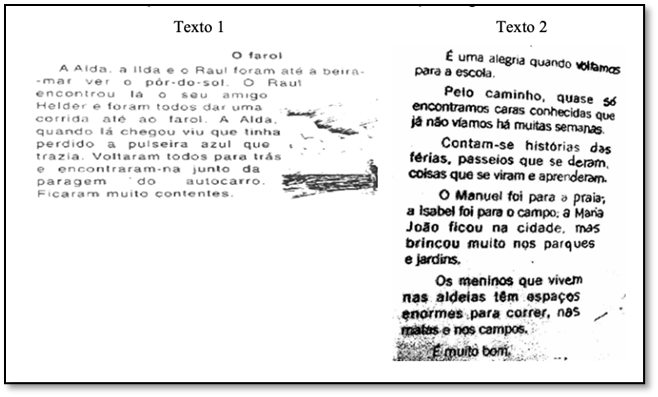 Resumindo
TEXTO 1
TEXTO 2
Alda e Raul encontram-se com Helder em um farol
Manuel, Isabel e Maria João narram as aventuras de suas férias
Então como acontece isso?
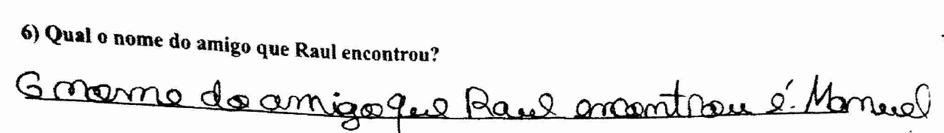 A criança começa a ler sozinha
O professor é um facilitador. Ele pensa:

Qual apoio preciso dar a esta criança?

Ele precisa apoiar a criança e aprofundar as competências que ela construiu
Princípios e método
Conclusões de pesquisas a respeito de como o ser humano “faz sentido” ao ler, de forma rápida

Na França, as ideias foram difundidas pela Associação Francesa para a Leitura (AFL) onde estavam F. Richaudeau e J. Foucambert
Ler é atribuir diretamente um sentido a algo escrito. Não é necessário nem passar pelo intermédio da decifração (nem letra por letra, sílaba por sílaba, ou palavra por palavra) nem da oralização (nem sequer grupo respiratório por grupo respiratório).
Ler é questionar algo escrito como tal a partir de uma expectativa real (necessidade-prazer)  numa verdadeira situação de vida.
Questionar um texto é fazer hipóteses de sentido a partir de indícios levantados e verificar essas hipóteses. Tal questionamento se desenvolve por meio do trabalho do professor
A prática
O professor precisa procurar textos que sejam atraentes para as crianças
Ele organiza a rotina do seguinte modo:
Monta projetos e prova que as crianças leem
Apoia seu trabalho com presença discreta
Oferece bastante material diversificado
Faz atividades para sistematização do aprendizado
Partilha a síntese de todas as observações feitas a respeito da língua
A criança investiga o texto antes de ler (de onde ele veio, quem o trouxe etc.)
Ela questiona um texto para construir seu sentido (ao invés de “decifrá-lo”)
Existe uma proposta de como este questionamento deve se dar:
2. Aspectos metodológicos
2. Escrita
A relação do sujeito com a escrita
Melhor dos casos
Caso difícil
Existe inconsciente
O sujeito é dividido
Um “eu” deposita certo projeto textual em uma superfície
Outro “eu” se deixa afetar pela materialidade do texto
Uma terceira instância revisa o texto, adequando o projeto textual inicial
O inconsciente não é operacional, afoga o sujeito
A pessoa funciona como uma mônada
Não existe projeto textual inicial, ou ele não é passível de ser dialetizado
A pessoa pode reescrever, mas o texto dificilmente melhora
Leitura prévia recomendada
É um processo de diálogo entre o escritor e o texto que deverá surgir (p. 33).
O que é a escrita?
O que eu disse até agora?
O que estou tentando dizer?
Eu gosto do que escrevi?
O que não está tão bom que pode melhorar?
Como meu texto soa?
O que o leitor vai pensar quando ler isso?
O que eu farei a seguir?
Não é necessário chantagear para que o aluno escreva
Representar a experiência humana por meio da escrita responde a profundas necessidades: 


Tornar nossas verdades bonitas
Entender nossas vidas
Tirar sentido da existência
Um ensino além da técnica
Quando a escrita torna-se um projeto pessoal para as crianças, os professores não necessitam adular, pressionar, seduzir e motivar (p. 19).
A importância do ritmo e da ordem
Se a escrita precisa se tornar um projeto pessoal para os alunos, então, é necessário criar um ambiente propício: consistente e previsível
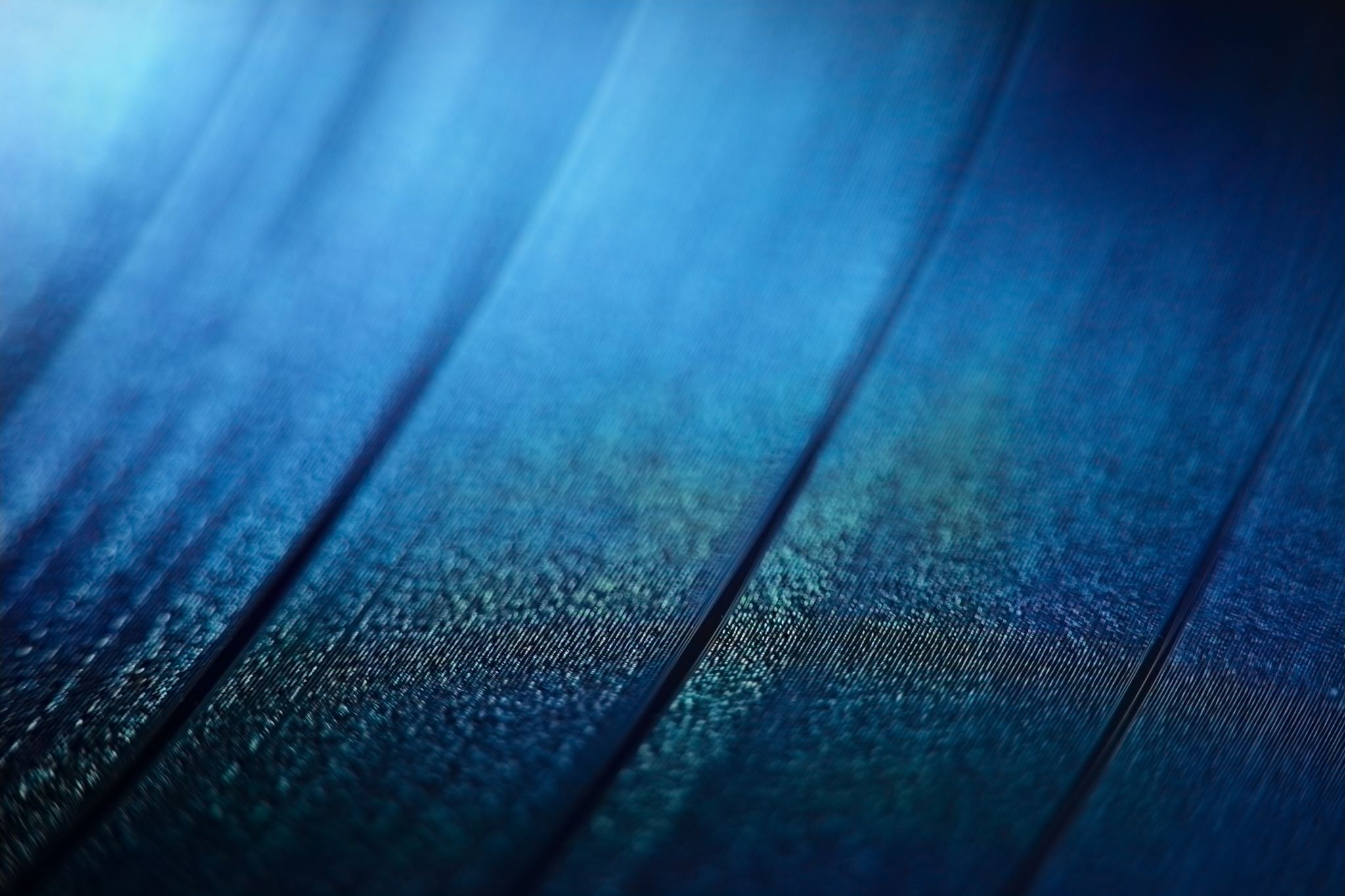 Do produto para o processoÉ possível ensinar o processo
Ensaio
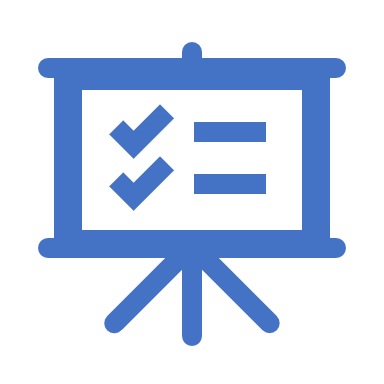 Primeira série: desenho
Segunda série: pasta de “histórias quebradas”
Terceira série: brainstorm, para ensinar a correr riscos
Esboço
Primeira série: sequência de letras aleatórias, por exemplo
Segunda série: época de padrões de escrita
Terceira série: costumam deixar que os eventos moldem o texto
Quarta série em diante: as crianças passam a considerar internamente os modos de dizer algo
Revisão
Primeira série: tendência para acrescentar algo
Segunda série: encontram prazer em atividades de revisão com pares
Terceira série: tendência a brincar com o início do texto
Quarta série em diante: as crianças tem condições de internalizar as estratégias concretas de revisão
Edição
Primeira à terceira série: reler o que escreveram para acrescentar dados
Raciocínio metonímico, dificuldade de retroação
As crianças podem escrever muito antes do que jamais pensamos ser possível (p. 64)Vamos ler uns excertos?
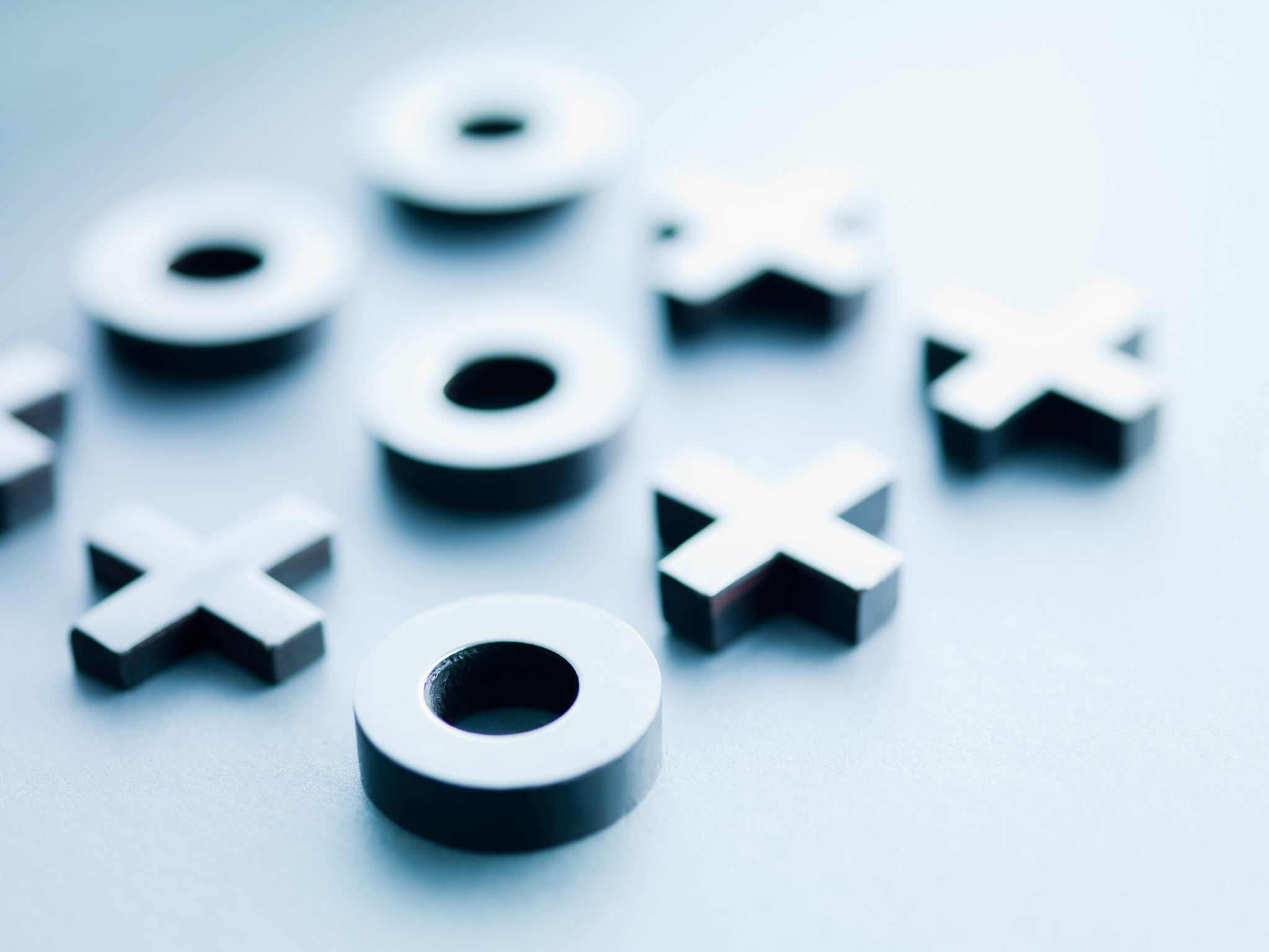 Bônus: sugestão de atividade
Quebra-do-terror       ╬ ▀ ☻ ▼♠♫◘
Objetivo: montar o máximo possível de historietas medonhas a partir de um quebra-cabeças
https://edisciplinas.usp.br/pluginfile.php/5199033/mod_resource/content/1/Quebra_do_terror.pdf
3. Lição
Freitas e Costa, 2019
HIPÓTESE: Agravamos o equívoco constitutivo da linguagem quando julgamos que o sentido que damos às nossas palavras “está claro” e esquecemos de verificar se elas teriam o mesmo significado para nossos alunos
OBJETIVO: Analisar as manifestações escritas dos alunos que vão numa direção interpretativa diferente daquela pressuposta pelo professor; não correspondendo às suas expectativas
Para preparar a discussão
Recuperar como as autoras compreendem “leituras errantes na sala de aula” (pp. 45-46)
Compreender as três modalidades de leitura propostas pelas autoras (p. 46)
Compreender a tarefa proposta aos alunos para a coleta do primeiro conjunto de dados (p. 47 em diante)
Analisar os três manuscritos que compõem o primeiro conjunto de dados: Carina (10 anos e 9 meses, p. 50); Paulo (10 anos e 11 meses, p. 51); e André (11 anos e 2 meses, p. 52).
Refletir a respeito da conclusão das autoras a respeito de “leitura autoral” a partir da análise feita a partir deste conjunto de dados (p. 53)
Refletir a respeito do efeito inesperado no na linha 5 do texto de Lara gerada a partir da intervenção do professor
Para ler mais
FREITAS, Maristela; COSTA, Renata; Desencontros entre professores e alunos: Um estudo das errâncias entre a proposta e as produções textuais. In: RIOLFI, Claudia; BARZOTTO, V.B. (orgs). Leituras errantes. São Paulo: Paulistana, 2019. Disponível em: http://paje.fe.usp.br/~geppep/LeiturasErrantes_texto.pdf
JOLIBERT, J (et ali). Formando Crianças Leitoras. Porto Alegre: Artes Médicas, 1994. (Achei um fragmento aqui: https://docplayer.com.br/15600082-P-a-r-t-e-1-formando-criancas-leitoras.html )

POSSENTI, Sírio. Leitura errada existe, in: BARZOTTO, Valdir Heitor (org.). Estado de leitura. Campinas, SP: ALB/Mercado de Letras, 1999. Vol. 1, pp.169-178.

RIOLFI, Claudia Rosa. Ensinar a escrever: considerações sobre a especificidade do trabalho da escrita. Leitura. Teoria & Prática. Revista da Associação de Leitura do Brasil, Campinas, v. 40, p. 47-51, jan./jul., 2003. Disponível em: https://edisciplinas.usp.br/pluginfile.php/5915985/mod_resource/content/1/Ensinar20a20escrever%5B1%5D.pdf